Ezekiel I  God Calls a Prophet
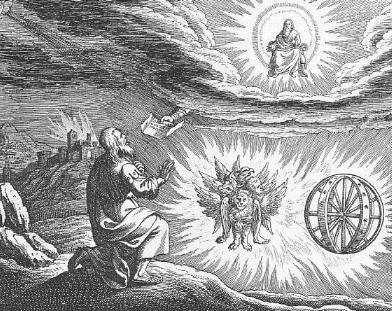 Themes in Ezekiel
1. The Sovereignty/glory of God
	a. Theodicy: Free will

2. The utter sinfulness of humanity/Judah

3. The inescapability of God’s justice

4. The Messiah is coming/ The restoration of God’s Remnant.
Ezekiel’s Place in History
Ezek 1:1-3  The Setting
Judah defeated by Nebuchadnezzar 597 BC

10,000 in Exile “the cream of the crop”

Jeremiah 30 years old

5th year of the exile 592 BC

Has Judah been humbled?
Ezekiel 1:4-28 I. We need to see god’s glory
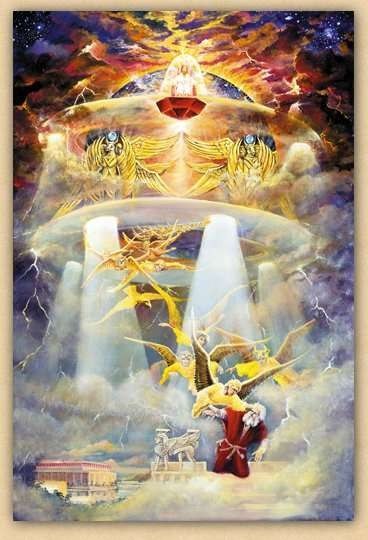 Ezek 1:4-28  Ezekiel sees the glory of God—a prerequisite for being a prophet.

On the throne, surrounded by the cherubim (Rev 4:6f). 
The cherubim are the ones who guard God’s holiness
Ezekiel’s vision
1:4 cloud, flash of lightening  =  judgment    From the North  =  Babylon
v. 5 four living creatures = cherubim   Rev 4:6b-8  Ezek 10:1
v. 10 four faces  man, lion, ox, eagle    
v. 12, 17  move    God’s judgment coming  like a chariot
v. 15-18  Wheels in wheels, eyes  to protect God’s holiness
The throne of god
v. 25-28  The throne of God.    
v. 28 rainbow = hope

Q: How do you see God in your own vision?
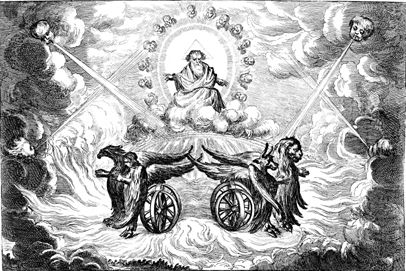 Ezekiel CommissionedII. We need to stand up for god
Ezek 2:1-7   Ezekiel’s mission 
v. 4  say to them: this is what the Lord says.

2:1 Stand on your feet. 

v. 4  obstinate and stubborn.  Why?   Because the people are obstinate and stubborn.      

Jer 7:3-8  

Jer 6:13-15
Ezekiel’s Commission: Our Commission
Ezek 2:5  Whether they listen or fail to listen….

Jim McGuiggan:  Successful evangelism is faithful proclamation by word and life.


v. 5  They will know a prophet had been among them….         How?
             Because we declared the full counsel of God.
III. We need to eat the scroll
Ezek 2:8-3:3  Ezekiel eats the scroll.   To be God’s prophet we must:
I. Have a personal encounter with God  
II. Stand up for God
III. Digest his Words    (Jeremiah 15:16,  Rev 10:9-11)

3:8  God’s solution:   We need to be as hard and stubborn as they are.
Eat the scroll
IV. The Watchman of Israel
Ezekiel 3:16-21  Ezekiel a watchman
Q:  Are you willing to be God’s watchman?

Eph 2:1-3 and Eph 2:4-10.

We need to see God
We need to stand up for God
We need to eat the scroll
We need to be God’s watchman
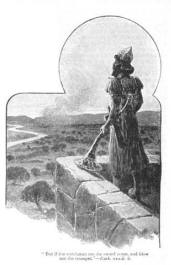 Ezekiel 4 & 5Dramatic symbolism
Ezek 4:1-3  Ezekiel acts out the siege of Jerusalem (588-586 BC)
	a. Draws the city
	b. Siege works: Babylon
	c. Iron pan   God is against Jerusalem and will not hear 
                their prayers

4:4-7   430 Days = 430 years = symbolically, length of captivity in                 Egypt
	390 days for sin of Ephraim/Samaria/Northern Kingdom
	40 days for sin of Judah 
	v. 4  “bear their sin” = bear the consequences
4:9-11  mixing, weighing grain = shortage of food during siege.
4:12  cook over human dung = unclean during exile.
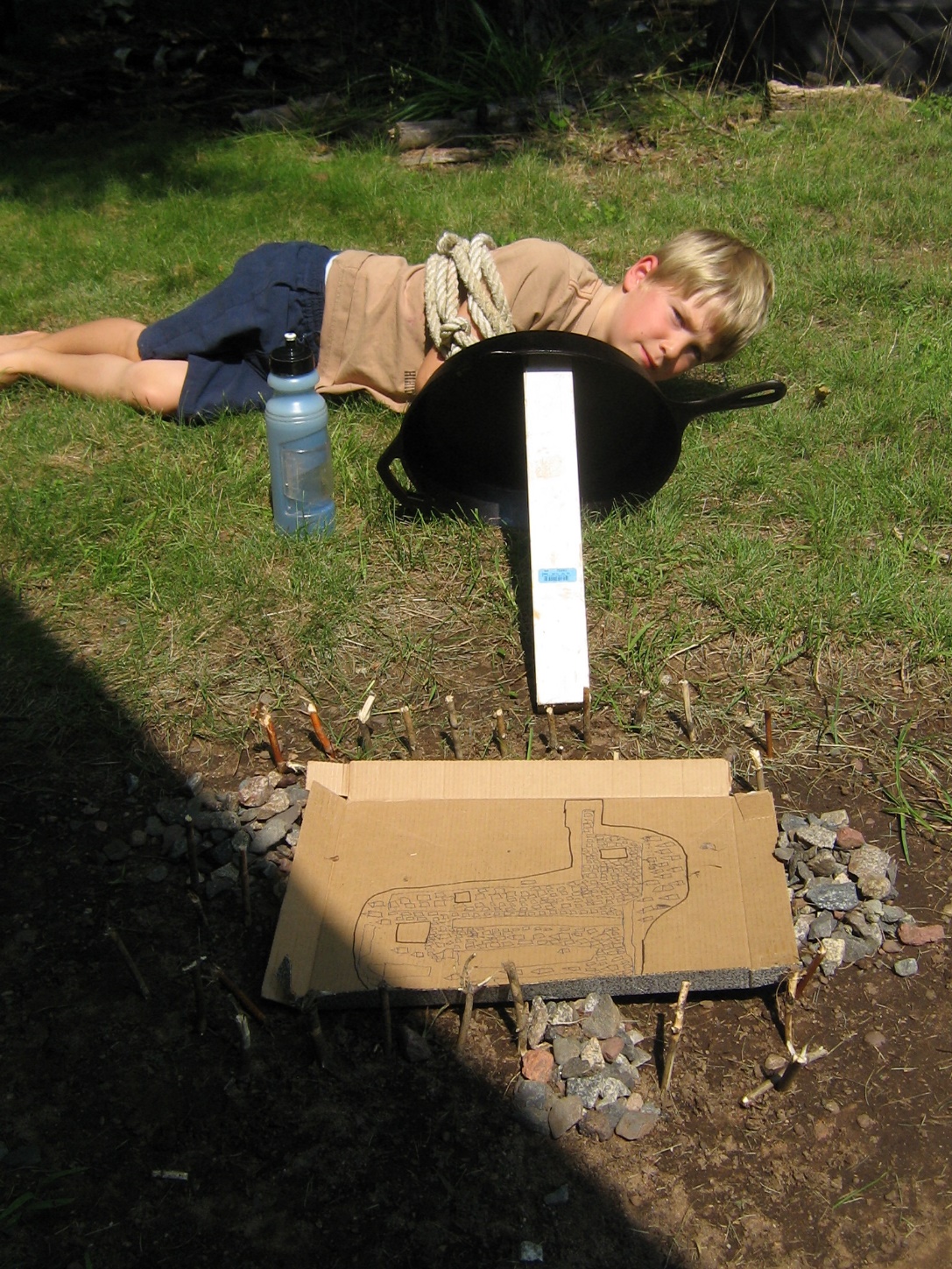